MEDD-İ LÎN
İçerik
Medd-i lîn ne demektir?
 Harf-i lîn neye denir ve kaç tanedir?
 Medd-i lîn ne zaman olur?
 Medd-i lîn´in hükmü nedir?
 Medd-i lîn´in mertebeleri
 Medd-i lîn ne zaman geçersiz olur?
 Uygulama
Medd-i lîn ne demektir?
Medd = Uzatmak / Lîn = Yumuşak

Medd-i lîn = Yumuşak Uzatma

Kolaylık ve yumuşaklıkla uzatılan, lisâna aĝır gelmeden kolayca okunan ‘‘yumuşak uzatma‘‘ demektir.
Harf-i lîn neye denir ve kaç tanedir?
Vâv veya yâ (و – ى) sâkin, mâkabli meftuh olursa 
(  َ وْ–   َ ىْ)
Harf-i lîn denir.
Medd-i lîn ne zaman olur?
Bir kelimede harf-i lînden sonra sükûn (sükûn-i lâzım veya sükûn-i ârız)  
gelirse medd-i lîn olur.
…………………………………………………………
~Misâller~
صَيْفْ  ,  خَيْرْ  ,  بَيْتْ  ,  عَقِبَيْهْ
نَوْمْ  ,  خَوْفْ  ,  مَوْتْ  ,  يَوْمْ
Medd-i lîn´in hükmü nedir?
Medd-i lîn´in hükmü câizdir.
Medd-i lîn´in mertebeleri
Medd-i lîn´in mertebeleri, sükûnun cinsine göre değişmektedir.
(sükûn-i lâzım veya sükûn-i ârız)
a)	Sükûn, sükûn-i lâzım ise, iki vecih
       câiz olur 
b)	Sükûn, sükûn-i ârız ise, ârız sükûnun bulunduğu harfin harekesine göre birçok vecih caiz olur
Medd-i lîn´in mertebeleri
a)	Sükûn, sükûn-i lâzım ise, iki vecih
       câiz olur :
	1) Tûl
	2) Tevassut
Kur´ân-ı Kerîm´de bu tür medd-i lîn iki
yerde vardır:
(Meryem sûresi / 1) -> كٓهٰيٰعٓصٓ ´daki عَيْنْ lâfzı  
(Şûrâ sûresi / 1-2) ->  عٓسٓقٓ . حٰمٓ ´daki عَيْنْ lâfzı
Medd-i lîn´in mertebeleri
b)	Sükûn, sükûn-i ârız ise, ârız sükûnun bulunduğu harfin harekesine göre şu vecihler caiz olur:
1) Sükûn-i ârızın bulunduğu harfin asıl 
    harekesi üstün ise üç vecih câiz olur:
Tûl
Tevassut
Kasr
-  السَّيْرَ  -  عَلَيْكَ  -  الْيَوْمَ  -
Medd-i lîn´in mertebeleri
2) Sükûn-i ârızın bulunduğu harfin 
     asıl harekesi esre ise dört vecih câiz 
     olur:
Tûl
Tevassut
Kasr
Kasr ile revm
-  بِالْغَيْبِ  -  وَالصَّيْفِ  -  عَيْنَيْنِ  -
Medd-i lîn´in mertebeleri
3) Sükûn-i ârızın bulunduğu harfin
    asıl harekesi ötre ise yedi vecih câiz
    olur:
Tûl
Tevassut
Kasr
Tûl ile işmâm
Tevassut ile işmâm
Kasr ile işmâm
Kasr ile revm
-  الْمَوْتُ  -   بَيْعٌ  -  نَوْمٌ   -
Medd-i lîn ne zaman geçersiz olur?
Kelimeleri okurken duracak olursak sonlarındaki tenvin ve harekeler sâkin (cezimli) olmuş olur. Sadece bu durumda Medd-i lîn meydana gelmiş olur.

Fakat biz bu kelimelerde vakıf yapmayıp geçersek sonlarındaki tenvin ve harekeleri de okuruz. O takdirde bu kelimelerde Medd-i lîn olmaz.
Uygulama
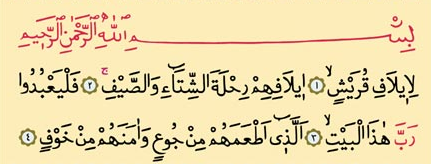